Session D: Evaluating our collective impact Facilitator:  Bonnie L. Shepard
Girls Not Brides workshop: Strengthening national collaboration to end child marriage
Istanbul, 11 – 13 February 2013
Objectives  and Structure
Objective: Partnerships gain new, feasible ideas on how to evaluate  collective impact.
Presentation and Group Discussion:  30 min.
Basic M&E concepts as applied to networks
Examples of M&E solutions from Secretariat and members
Small Group Exercise:  30 min. 
Each group of 8-9 takes two-three examples of network results, and proposes M&E framework.  
Report back & Discussion:  25 min.
Wrap-up:  Suggestions for follow-up: 5 min
© Bonnie L. Shepard
Girls not Brides Partnership meeting,  Feb. 11-13, 2013
Why Evaluation?
We work hard, we care passionately about our mission, and resources are scarce.  
Therefore, it is crucial to know 
Whether all our efforts and resources are making a difference
How we could be making even more of a difference.   
Evaluation must be driven by your deepest hopes for success, and not by donors.
Yet it is terribly demoralizing if you can’t convince others – including donors – of your successes
For networks,  it can be challenging to identify the successes of the network – distinct from but linked to the successes of the members.
© Bonnie L. Shepard
Girls not Brides Partnership meeting,  Feb. 11-13, 2013
Evaluation: central concepts
RESPONDS TO QUESTIONS ABOUT VALUE (Impact or Outcome evaluation)
Did the network achieve its objectives?  
What value does a network add to the individual efforts of its members?  (more than the sum of the parts)
ENABLES LEARNING FROM EXPERIENCE TO IMPROVE STRATEGIES  (Process or Formative Evaluation)
What explains successes or failures to achieve objectives?
How could the network improve its results and functioning?  
SYSTEMATIC DATA COLLECTION AND ANALYSIS
All staff/participants make intuitive judgments about value and learning. 
Evaluation – whether internal or external -- seeks to make judgments  valid, reliable, and transparent.
© Bonnie L. Shepard
Girls not Brides Partnership meeting,  Feb. 11-13, 2013
[Speaker Notes: Evaluation often produces anxiety and defensiveness because judgments about value will be made

I won’t be talking about formative evaluations in this workshop.  These evaluations conduct diagnosis of lessons learned from implementation, as well as organizational strengths and weaknesses.  All outcome evaluations should include formative evaluation.  Outcome evaluation identifies what results were or were not achieved, while formative evaluation identifies WHY the results were or were not achieved.  Knowing the reasons for achievement, or lack of it, is essential to all efforts to improve the effectiveness of strategies.]
Jargon confusion!!!
result?
goal?
outcome?
impact?
objective?
target?
strategy?
effectiveness?
baseline?
indicator?
measure?
output? 
achievement?
activity?
input? 
benchmark?
theory of change?
Girls not Brides Partnership meeting,  Feb. 11-13, 2013
© Bonnie L. Shepard
[Speaker Notes: The most difficult aspect to manage about M&E jargon confusion is that different donor agencies use these words in different ways.  UN/OECD has a common framework, but private foundations and bilateral agencies have often developed their own terminology.    “impact” and “output” in particular are used in widely diverse and confusing ways.]
Our definitions
Theory of change:  Explain why and how each outcome/result leads to the next in pathways to the ultimate goal (ending child marriage)
Impact:  change at a population level. e.g. decrease in child marriage rates.
Result/outcome:  A desired change in a state or condition as a result of your activities.
Activity:  Everything that a program actually does or produces to lead to the expected results: e.g. run a training workshop, write a manual, hold community meetings.
© Bonnie L. Shepard
Girls not Brides Partnership meeting,  Feb. 11-13, 2013
[Speaker Notes: We will use the terms “results” and “outcomes” interchangeably.  

NOTE ABOUT IMPACT:  This label is often used to refer often to any and all results from your activities.  This definition corresponds to the common understanding of “impact” among professional evaluators, as well as in other fields such as public health.  

Some donors may make unreasonable demands for demonstrating “impact,” without taking into account what you could realistically expect to achieve given your level of resources, coverage, and activities.  At that point, it might be useful to point out the linkages between actual activities and what you can reasonably expect as achievement, but also point out the POTENTIAL impact of the group’s acttivities.  For example, in the case of advocacy, if policy changes you are working towards are implemented, they could have significant positive impact on all girls at risk of child marriage.]
Specific Objectives
Objectives are time-bound, realistic, and measurable statements of the results/outcomes you plan to achieve.
Some objectives use quantitative measures, called “indicators,” with baselines and targets: 
Indicators are used for results that make sense to count, that is, significant increases or decreases in numbers or percents. 
Example: The number of network members (indicator) will grow from 10 in 2012 (baseline)  to 30 (target) in 2014.
© Bonnie L. Shepard
Girls not Brides Partnership meeting,  Feb. 11-13, 2013
[Speaker Notes: Measure/Indicator: definition of what will increase or decrease quantitatively as a result of your activities, e.g. number of network members
Baseline:  the starting point of the measure, e.g. 10 network members in 2012.
Target:  the increase or decrease expected in an indicator over a given time period, expressed usually in numbers or percents.  e.g. growth in membership from 10 to 30 in a two year period.]
Non-quantifiable Specific Objectives
Other specific objectives describe equally measurable results that are significant steps in the pathway to the ultimate goal. 
Example: (global level) Post-2015 international development frameworks will include rates of child marriage as an indicator along with a time-bound target for reduction.  
Example:  (national level)  By 2014, the Ministries of Family, Justice, and Health will send representatives regularly to the meetings of the national coalition to end child marriage.
© Bonnie L. Shepard
Girls not Brides Partnership meeting,  Feb. 11-13, 2013
[Speaker Notes: These objectives are important to define clearly, but tend to involve a lower level of effort to track than objectives using indicators.  These objectives either happen, or they don’t.  In these cases, the main role of evaluation is to learn lessons systematically from successes as well as failures to achieve the objectives.]
A Common Theory of Change Gap
GOAL (e.g. ending child marriage)
BLACK BOX
Activities: Community meetings to inform about the harm caused by child marriage
© Bonnie L. Shepard
Girls not Brides Partnership meeting,  Feb. 11-13, 2013
[Speaker Notes: The main reason for this gap is that most organizations working directly at the community level are under-resourced, with volunteers implementing many activities, and therefore with difficulties getting any systematic reports, even on coverage of activities.   I am working on an evaluation right now where the greatest M&E success among organizations working in East Africa is that they are finally getting reliable information on the numbers of people reached by their educational activities.   [However, coverage measures are measures of EXPOSURE, not of results.]]
Planning & M&E depend on clear definitions of pathways to change
What are the pathways to your goals and vision?
Consider the complexity of political and social change processes & pathways
How will you know if you are making progress on your chosen pathway?
“Contribution, not attribution” 
The more long-term the objective, the more complex the process of change
Your activities have contributed to change, but rarely can you say that your efforts are the sole cause of change
Only immediate results can be attributed.
© Bonnie L. Shepard
Girls not Brides Partnership meeting,  Feb. 11-13, 2013
Considering complexity: Is the pathway like this?
© Bonnie L. Shepard
Girls not Brides Partnership meeting,  Feb. 11-13, 2013
Or like this?
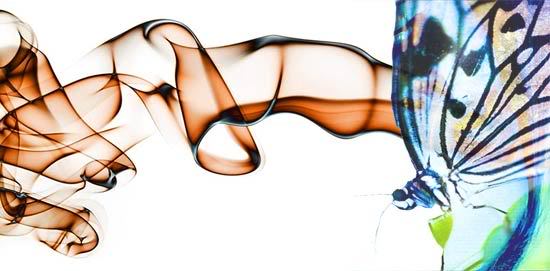 © Bonnie L. Shepard
Girls not Brides Partnership meeting,  Feb. 11-13, 2013
[Speaker Notes: But the world is chaotic…..]
“Tipping Points”: Sudden Shifts to New Conditions
The very last 5 seconds of heat  shifted the water to the boiling point, but all previous seconds of heat contributed to the shift. 
In evaluating your advocacy , how do you know when you have added heat?
Girls not Brides Partnership meeting,  Feb. 11-13, 2013
© Bonnie L. Shepard
[Speaker Notes: In working with advocacy groups, I call these seconds of added heat “small successes.” Planning and evaluations need to capture the contributions to change before the tipping point occurs – all of the increases in heat during the first four minutes that the tea kettle is on the stove. 

What are the every-day experiences of small successes that let you know that you are making progress on your pathway?  How can you classify those experiences, so that you can visualize every step in your strategy?  These small successes are the immediate outcomes from activities. 

In policy changes, often the credit goes to the very last intervention before the tipping point.]
© Bonnie L. Shepard
Girls not Brides Partnership meeting,  Feb. 11-13, 2013
[Speaker Notes: The best theories of change are not linear; they show the multiple factors involved in change.  This fairly simple diagram gives an idea of multiple complementary interventions leading to change.   The strategic advantage of a network is that the members can coordinate so that complementary interventions contribute to progress to the long-term outcome more effectively that the intervention of any one organization working alone.  

However, any one intervention’s [or program’s] theory of change must present sound arguments to show how one intervention logically leads to the next step in the change process.]
Designing the Outcomes Framework
Amidst all the complexity, your theory of change describes a series of small successes that build on each other over time (“results chain”)
Each small success “adds heat” 
For a network of organizations,  the framework is based on a theory of change about the benefits of working together
© Bonnie L. Shepard
Girls not Brides Partnership meeting,  Feb. 11-13, 2013
[Speaker Notes: Rema Nanda gave a “small success“  -- adolescents disheartened by reception by village elders, but she reminded them that getting the audience in the 1st place is an important achievement and first step in a process of change
US coalition did not get to Z, but got to F ...   Small wins]
Network Theory of Change & Results
Coordinated action towards shared goals by organizations with complementary expertise and influence should produce results: 
Increased visibility and legitimacy for the cause of ending child marriage
Increased support  from policymakers & other key audiences)
A network can provide access to activities & products for members 
Including information, technical assistance, training, conferences, funding and educational materials for campaigns
Resulting in strengthened capacity of members 
Exchanges and communications within an advocacy  network lead to results: 
Increased knowledge of effective strategies 
Increased consensus on advocacy goals and messages
© Bonnie L. Shepard
Girls not Brides Partnership meeting,  Feb. 11-13, 2013
© Bonnie L. Shepard
Girls not Brides Partnership meeting,  Feb. 11-13, 2013
[Speaker Notes: MOST ORGANIZATIONS HAVE DIFFICULTY REPORTING ANYTHING BUT PRODUCTS AND ACTIVITIES.  On a routine basis, the most important M&E improvement would be to systematically collect data on immediate outcomes.  

Some agencies use the term “output” to mean immediate outcomes.  Others use the term to refer to products or activities.  

Examples of a completed activity:  30 people trained in communications
Example of an immediate outcome: 80% of people trained develop sound communications plans, as judged by the instructor]
The Systems Iceberg: the role of measures/ indicators “Not everything that counts can be counted, and not everything that can be counted counts.”  (Einstein)
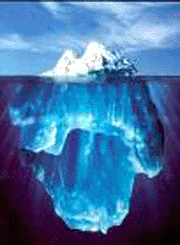 Visible Phenomena
Indicators
Play out over time and space
Patterns
What are the drivers? How are they related?
Structure
© Bonnie L. Shepard
Girls not Brides Partnership meeting,  Feb. 11-13, 2013
Indicators: getting them right
Meaningful: representing your deepest hopes for positive change.
Increases and decreases in rates or numbers make sense to count
We are calling everything else a “desired result”  
Feasible:  given your financial and human resources
There has to be a way to construct a baseline.  Otherwise, how will you know whether change has occurred?
© Bonnie L. Shepard
Girls not Brides Partnership meeting,  Feb. 11-13, 2013
An Example from GNB Secretariat
Strategic Objective C: Strengthened knowledge-sharing and collaboration among organisations working to end child marriage
Intermediate Objective
1. Increased information-sharing and dialogue that provides all Girls Not Brides members with updates on relevant developments….
Indicator (1 of 3):  
1.a. % of members who rate highly the usefulness of information-sharing mechanism(s)
Specific Objective with Target (possible example)
70% of members rate two info-sharing mechanism(s) at 4 or above from a scale of 1(lowest)-5 (highest) by the end of two years after their introduction
© Bonnie L. Shepard
Girls not Brides Partnership meeting,  Feb. 11-13, 2013
[Speaker Notes: The Secretariat Outcomes Framework and Strategic Plan is still under development, so these are offered as exampleds.  In particular, the specific objective is just an illustration, and not a target that the Secretariat has set.]
Another  Secretariat Example
Strategic Objective A: Increased visibility and acceptance of messages about the impact of child marriage as well as potential solutions at the local, national and international levels
Intermediate Objective
Supportive public statements and declarations by regional and international policymakers and agencies will increase
Indicator:  (1 of 3)
1.b. # of commitments to support and action by relevant multilateral, regional, or national agencies. 
 Specific Objective with Target:  (possible example)
Four major multilateral agencies and two major bilateral agencies (to be named in the plan) will make official statements supporting inclusion of child marriage as an indicator in post-2015 frameworks.
© Bonnie L. Shepard
Girls not Brides Partnership meeting,  Feb. 11-13, 2013
Examples from GNB Partners
Strategic Objective: Alliance [& cause of ending child marriage] grows in credibility and visibility at national level with strategic audiences (India)
Intermediate Objective:  Influential mass media outlets increase their positive coverage of the Alliance and its messages 
Indicators: 
# of press calls to Alliance for quotes
# of citations or appearances of Alliance spokespeople in targeted media outlets 
Specific Objectives with Targets (possible examples)
 Alliance receives 200 press calls in 2013
Alliance is featured positively in 3 articles in 2013 in most influential national newspaper
Alliance spokespeople make3 appearances on widely viewed news talk show in 2013.
© Bonnie L. Shepard
Girls not Brides Partnership meeting,  Feb. 11-13, 2013
Building on Examples from GNB Partners
Strategic Objective: High level of ownership and commitment by Network members
Intermediate Objective:  To increase the contributions of staff time and resources by members to the Network
Measures/Indicators: 
# of members contributing staff time to Network activities in addition to Network meetings
# of members providing financial or other in-kind resources to enable network activities
# of states with working groups that implement activities
Specific Objective withTarget:  (one example)
 5 out of 10 states (name them) have active working groups by 2013.
© Bonnie L. Shepard
Girls not Brides Partnership meeting,  Feb. 11-13, 2013